Ethics in personal genomics       
(05/19/21)

Today’s schedule:
Ethics in personal genomics – JC4
Break
Legal implications
Project logistics

Announcements:
PS4 due Friday
Some logistics for the last couple weeks
Presentations will be Wednesday 5/26 (next week!) and Wednesday 6/2. 
Will send out final presentation instructions and a schedule tomorrow
Cancelled lecture next Monday. Instead, will have extended office hours for project discussions (2-5:30)
No class Monday 5/31 (Memorial Day)
[Speaker Notes: first, 
we will have our first project presentations **one week from today**
half of the presentations on weds week 9 and half on weds week 10

will send out final instructions, and a schedule for who will present on which day, before tomorrow

if you are not able to present live, or absolutely need to switch days, email me asap

finally, since we are now already deep in final project mode, I decided rather of having one last lecture next Monday, I will instead be holding extended office hours if people want to come and discuss anything about their projects. 

currently not planning to have a schedule for that...]
what could possibly go wrong when we have genetic databases of millions of people?
Ethics Part I – Privacy (Week 3)
Ethics Part II – Health (Week 9)
[Speaker Notes: ok let's get to today's topic

there are now millions of people who have access to their own genomes, or have had them sequenced

we saw last time some of the things that can go wrong, like finding unexpected relatives. or implicated people in criminal cases

things can also go wrong looking at health info]
The genotype->phenotype landscape is complex
Complex traits
Trait controlled by a combination of many genes and/or environment factors
More difficult to predict
Mendelian traits
Trait controlled by a single gene
Relatively straightforward to predict
For the majority of people, their genomes will provide little or no medically “actionable” information (for now at least)

Even so, genetic info is inherently private and personal

We need to be careful about how these results get interpreted.
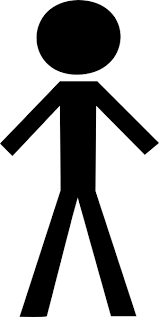 AACGGCTACTACTGGTACAGCACTACGGTGCATAGGCTTATATAA
AACGCCTACTATTGGTACAGCACTACGATGCATAAGCTTATCTAA
Ear wax type
Eye color
Hair color
Height
Ancestry (kind of)
Aversion to cilantro
“Infotainment”
Medically relevant
Cystic fibrosis
Marfan Syndrome
Lynch Syndrome
Diabetes
Schizophrenia
Glaucoma
[Speaker Notes: a major source of the challenges that will come up while discussing this topic is that, as we've seen, going from genotype to phenotype is often really complex

reality is for most people, the info they'll get from their genomes isn't really going to result in anything actionable (for now)
For instance, my 23andme report was particularly boring, at least the health part. Although the ancestry report had some particularly interesting surprises.

Also, even if not actionally medically relevant, people are sensitive about genetic info. Need to respect that

need to be careful about how the results are being interpreted
and we haven't always been so careful]
The genotype->phenotype landscape is complex
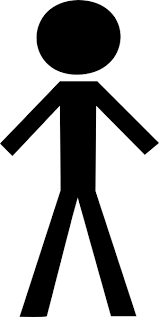 AACGGCTACTACTGGTACAGCACTACGGTGCATAGGCTTATATAA
AACGCCTACTATTGGTACAGCACTACGATGCATAAGCTTATCTAA
Part 1: What happens when people misinterpret their genetics results (DTC paper)
Part 2: When *should* we be reporting actionable findings? (ACMG paper)
Part 3: Legal and other considerations
Will incorporate your JC questions as we go. Please also chime in!
[Speaker Notes: Please chime in with your questions]
DTC gives customers access to their genomes
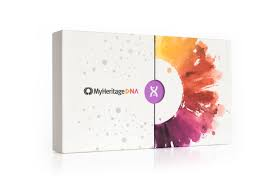 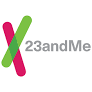 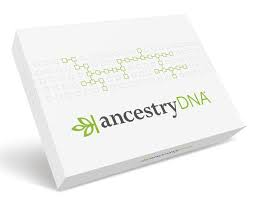 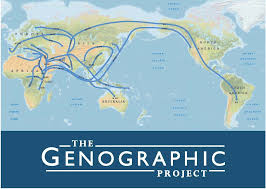 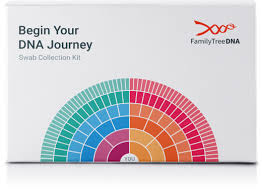 Customers may either:
Rely on the company’s website to interpret their genomes and provide risk information
Download raw data and perform their own analysis or upload to 3rd party sites

Best case: patients become informed advocates for their own health care and decisions
Worst case: knowledge of genetic risk, whether real or misinterpreted, leads to unwarranted action or anxiety
[Speaker Notes: Look at case studies to see when things go right and when they go wrong]
Case study #1 – BRCA1
A woman submits her samples to 23andMe and goes the website to review her results. Although the results for BRCA1 mutations are “locked”, she clicks and consents to view her results. She is surprised to find that she is a carrier of a 185delAG mutation in BRCA1 common to individuals with her ancestry (Ashkenazi Jewish), which confers greatly increased risk of breast and ovarian cancer.

She prints out her 23andme report and brings it to an appointment with her doctor. While the doctor is not particularly interested in reading the 23andme report, she orders an additional clinical genetics test that confirms the mutation. The doctor then recommends a prophylactic mastectomy and increased screening for various forms of cancer.
Arguably a positive outcome
What about family members?
[Speaker Notes: example that is arguably a positive outcome
Example of the patient finding medically actionable info
Was able to take action and take preventative measures
What about family members. Children, siblings also at risk and should probably be tested]
Case study #1 – BRCA1
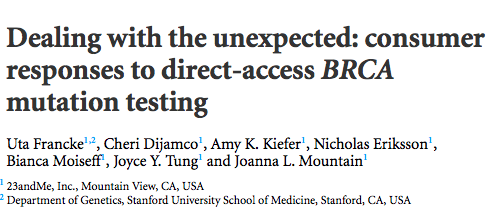 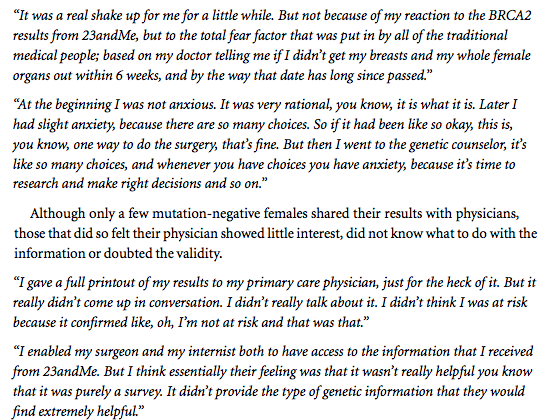 Interesting read with many quotes from participants.
[Speaker Notes: BRCA1 is kind of the poster child for this type of thing
Good literature on both the health impacts of brca1 testing, but also on the social impacts
I came across this article looking at DTC consumers who received positive or negative test results
Really fascinating to read the interviews with patients
For example, some assumed that since they were negative they were not at risk
Some thought the mutation would only be present in females in their family
Many described taking results to their doctors as frustrating]
Case study #2
A 12-year-old female presented to the aortopathy clinic for evaluation for Ehlers–Danlos syndrome type III (EDS) (OMIM 130020) because she had DTC genetic testing and the raw data report revealed a single-nucleotide polymorphism (SNP) in the COL3A1 gene. The patient’s mother created her own database that used an internal algorithm to interpret her family’s raw data.

The patient’s echocardiogram and electrocardiogram (ECG) were normal. On her clinical evaluation, she did not meet clinical criteria for any types of EDS. The family requested a second opinion regarding the COL3A1 variant and were referred to medical genetics, who agreed that the patient did not meet clinical criteria for EDS. An Ehlers–Danlos, metabolic, and mitochondrial gene panel was ordered, and the reportedly pathogenic SNP in COL3A1 was not detected on clinical testing.

The patient’s family continues to seek evaluations for concerns of EDS despite normal evaluations with genetics and cardiology, and negative genetic testing. The patient has seen several specialists for EDS-related concerns, including seven cardiologists, two gynecologists, an ophthalmologist, a gastroenterologist, and six emergency room physicians for concerns of syncope. Four other relatives have undergone evaluations by a geneticist for EDS, the results of which the patient’s mother would not share.
https://www.nature.com/articles/s41436-018-0097-2
[Speaker Notes: go to next slide to show what is Ehlers Danlos
one of most common things seen in adult medical genetics clinic
why is it actionable

this case is an example gone wrong: 
false positive variant
misinterpreting the reported results
caused this family to turn their life upside down due to an incorrect finding]
Ehlers-Danlos Syndrome
Connective tissue disorder
Skin hyperextensibility, joint hypermobility
Autosomal dominant
Can lead to cardiovascular issues (aortic dilation, mitral valve prolapse)
Multiple genes implicated and subtypes
Vascular EDS (caused by mutations in COL3A1) can lead to spontaneous arterial dissections and ruptures
Should get regular echocardiograms
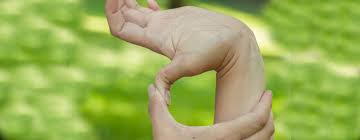 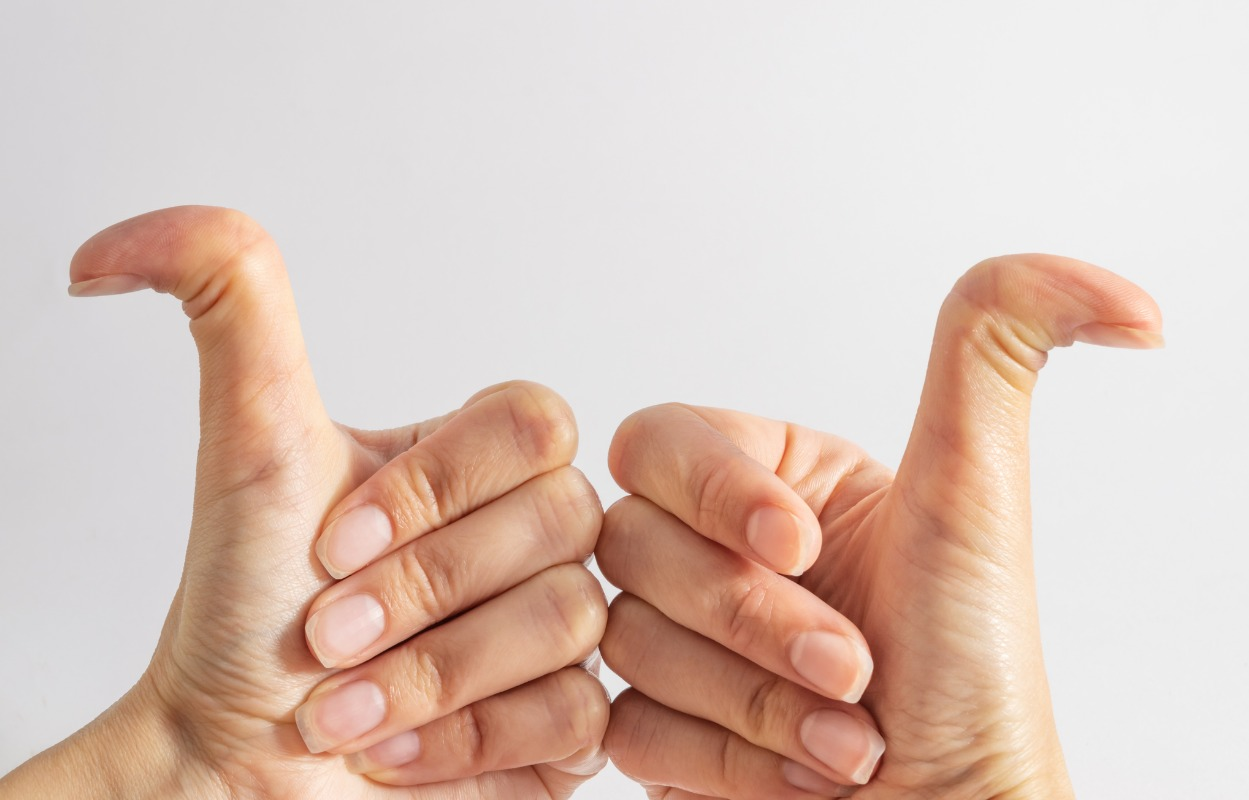 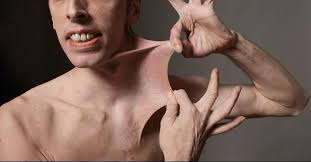 [Speaker Notes: https://www.google.com/url?sa=i&url=https%3A%2F%2Fgreenbergregen.com%2Fwhat-is-ehlers-danlos-syndrome%2F&psig=AOvVaw0iN-SOM6Y2wksgNzJx1ZPK&ust=1590618562871000&source=images&cd=vfe&ved=0CAMQjB1qFwoTCMiQi5XK0ukCFQAAAAAdAAAAABAD
data:image/jpeg;base64,/9j/4AAQSkZJRgABAQAAAQABAAD/2wCEAAkGBxMSEhUTEhIWFRUWGBUXFRUVFxYVFxcXFRUWFxgXFRYYHSggGB0lGxUVITEhJSkrLi4uFx8zODMtNygtLisBCgoKDg0OFRAQGisdHR0tLS0tKy0tLS0tLS0tLS0tLS0tLS0tLS0rKy0tLS0tLS0rNzcrNy0tLTctLS0rLTcrK//AABEIAKIBNwMBIgACEQEDEQH/xAAbAAAABwEAAAAAAAAAAAAAAAAAAQIDBAUGB//EAEEQAAEDAgMFBgQDBQcEAwAAAAEAAgMEEQUhMQYSQWGREyJRUnGBMqGx0ULB8AcjM3LhFFNigpKismOjwvEWc4P/xAAZAQADAQEBAAAAAAAAAAAAAAAAAQIDBAX/xAAgEQEBAAICAgIDAAAAAAAAAAAAAQIRAyESMUFREyJh/9oADAMBAAIRAxEAPwDjbUsJDUtqkxhGEEAgx2SSlBEUg7ngcQkpISNNxh/2hSWULdGtA8Ta5Wf/AGY4hv0YYTcxucw+hO835Ot7LYxrlynb0MLuQdPAA4DwC5xtrC7ti7h9l0WKujbIQXC9tFhv2g4lEJG7oByubm2XNPGC1mIpySCPiBF1v6Sn3mC+tuK5zBicDjdgs9vgbg58Qfqt5hmJxyRgsdwz8eaecGFKnjA1TIgYMyeqOrmzuf1yVVW1PdNjZTFVSbR1A3iAs/L8JUysdd2ah1I7pWsYZI0JsL24/JTKcC9x4W+aYAs3mcuqdomkDPkq+WdmsUwJbUgJxqtgcatxsfiTZR2MnxtHddxcB/yI62WHan4JXMcHNJDmm4I1BHFKza8crHVZ6EOG64XuhgWzLKaV0rSe80tDTmGgm5sdToNUNncVFRCJLDfF2vA4PA+QINx6qxlqxYm9rW+ay9OjUyOywECwVBhOzvZSySPAdvOcWDyguJ6rQU848VIbKElWOfbY027Zxze9wu48GgEhjB+Ft81m1udsYWvZzBuOJ9FhrLTBhyy72UEEAiKtkCMIAI0AkoIFHZMCRIyiKCBGEEYQCmoIwggOegJQKFkaACNEEaANEUaJyA3X7KakCSeLiWskB5MduOH/AHG9CultcuLbFYwylqd+S+45jo3EcLlrg4jiAWBdrY5c/JO3Zw5fqp8WwUOcKgb3aNaRkbbwtkFzPaWkkJJkjfqc3Xt/VdkM7SLkgDgeHsoVRJA743tI0ztZKdNLLk4PG2x7osVpdlt5rtbA/q6tsYNFvncHqbWzVa6vjb8H0srt2iYXGtdUC7b8tfZZ3ECbFKpcXBbYHMKHX1V9OIUyKtVEuZTFU6wTyiYkfh/XgqjK+jkZUiNtvfNRaR+ZHO49CpbVcjLPPfRxqcCbanAqZHGpxqQ1a7YjBu0JndazTZg17wzLj6XySt0vHHyults9SGkgvJ3XSubcH8NxZt/A5391YGr3m24Oy9Lg/QghVO2uI2g3c97eHUODr/7SqDAto2P3Y5HAEOBF/wAV3tNh0d1WF3e3XjJj0v48ZdfdF7AAOfY2D+LeqsIcQ8z/AMlDwOgLmyPJuHSyHdtbRxafW5bdSK7CrDK48PbgkraTUytc24WMxOHceXcCehV3HvtyUOpiz72n2TxukZY7ioRIMF3Bo/Ee7z5JT2FpsRYjgt5duS42CQQQVEJBKRFAEUSNBBAjRI0GUEEYQQNOfIwkNKUEEUEaII0AAicjSSgCXadlsU7WiieTdwbuO/mZ3Sfe1/dcWW2/Ztim659O7R/fZ6iwcPcBp/ylZ5zca8WWqm4nib5qjsbvY0HdLwCWs1zd8lsn7L0rYHgOeS+xDy9xLe7nYaa3KTU0jdw2AuXXPO4A/JR3UrHt3H9o0W/CeF75EZrLy18O28dyksy0qcQ2VpGRQOeSLOg7Z19Q7dD8/C7iVjMRoGue5lOHPIdlbNu7lx0HFbmTBqdoALJXgEkBzyGj0zVHjNbuNLIhHEDe4Za/QcUeRTh13lWbwzDZGSgveMjZzQb+11Nxpm67L1UGmls6wP8AW/il4hUb7vQWV2sutdGGFRK7P2Ui9lGfmnE30YjdYj5FXtJRve27Rven2VO2PMLfbLUF2g2RboseOZdVmHMLTZwLT4EWPzSguwQwMa394Wgf47W+agWw+R26yGKV3HcjaQPVwFh7lPzK8P8AXMmLpWxMZbTMtmXl7sv5iB/xVpS4RTtsRBE30Y2/WylVDAzOMC2VgNB4qcsulceHjduf7Yz3kaCCDn7+io9nqG9eHboO63fa12hf8NyPAa9FtdvaYti7WwO5Z4tnpqFkIMUb2rJtC22Y52uCOIySmXWmmWH7b26lhdEI2tYDc3u4ni513ONuGZT9XmwHnY8v1ZR8Mq2ylj26OZf38E6PgcL/AInfUkKb6F9q+aAaagqprKZwzA3h8/ccVOr6sNy4W3h7ahZ7E9oWAEtcN4XBB4pKiJir4iBclpGdxnmNOOSraLEN+oaCbteLOvxI48iqjFsSMpuSbeB+/FDB2B8l76aWVxllqtLX0xjd4tOh/IpkK1p25AE3PPQhRqyg3c2ZX/Dw9vBVM/tllx/SGUSF+ByI4ILRl6EjRIJgaCJGgaLCCIIINzppToUdhT4KEFoBJRoMaIoIkAAnqWodG9r2GzmkOaeYTCMIEdswLEW1UDZGZXycPK4at9vslVNPL+A2XONh8f8A7LLuvP7qSwd/hdwd+R5ei6/BVN1uFz5Y6rt48/KMZX4XUv1cD63PyVPNsxK7U/Qey3lfioGV+Krqyra1ty4fr6oXdfLHS4GIAS4gn6KhmcLkq4xnFDK4humhKpJA3Qn2CqMqRFE+U2YMvEqfFhTQP3koHJouVFZU2FhkOSBcmJInh1NH8MbpD4vcQOjU+dqJgN2O0Y8GAD56qje9P0FKXuAS0e/pdYRSy1cn7x7i3iSSV0WhjjhZuRts0a+vifFU+AUYjYLK1IU1rMTr5yNbqpxvG3Qgbp7x+EchqTy4KzY1YDGKrtZnu4Xs30bl/X3Tk3WfLl4zpYbSbUOmpywMNzbeJNwBcXt4rFum7uXFXQTQoI/L7XNuivw+mE5ftp9lNpGxwta494N+qk1u1rWg2N7+Hiskygj8PmVIhp2t0aPr9UeC/wA00VVYjUTZt7osQN42JBuPoVTS4bKBpf0Nyr9qWE/Fn+SsvFRhxscj4HVXuH4QNRkfHRHW0gfycND91Ho610Z3XAZcbZ9eKVisctr6neWkNcCef5qTWSAtAOaiRVYeNRmhfdI4j9aBZtDcrb63vwPEe6j71jY9VYyR3GWSYmp+XsnLpGWEphEkm7eYSgtpdsbNewRoIkwWEEAggOaMKeaUwCnGuTsQfQSN5KakZSBQRIAIwpGH0Es7tyGN0jvBovbmToPddDwD9l5NnVcn/wCUZ+Tn/bqpuUiscLWBwzDZah+5DGXu420A8XO0aPVdXwDZuWKARvqCXDwF2tHlF7Fw53HpZanD8KjgaGRMaxg4NFvc+J5lSY4bLHLO104YTFia7ZeXU1F+QZb/AMllMZp5WGziXAaH/wBLscseSzGOYUHg5KZVuVPN+NuShTRFaHFsILTkFUbhGRWkqbEWkiuc1Ie1OsAAyCbkQNahksWk2apbm/oqGJua1uzreCCjU0rcvTJSSk08Z090t7OSmt8aZqH2a4+AJ+S5s0rpEzLtc3xBHXJcobVuGRAyyPsnx2MefG3SzASwokNUDyUqPPitdxzeFLCcanY6a+hRupy3+iNweNiVhmHumJDcg0XcTw+6jzM3XObrukjLkthsbCBA91s3Od0AA+6x0oAklA4PcPoVMy3lpdwkw2IJmppQ/keBTwSlbPaticWOtx+R9Fc0kwcoc8IcEzT3BtoR81nlNNsM9tGxgCceBbMKtpJ/NdWbHg5qGiBNBqq13dPL6K9c8FQa2nvmE5dIym0NBMsdbLh9E8tpdsbNUpqCIIJk5oEppSAlBUzONKcDlJwfCJql+5DGXHidGt5uccgur7Kfs9ggAkqCJpRnY/w2n/C0/F6u6BZ5ZSe2mGFyc7wTZqpq84oju/3j+6z2J19gVvcF/ZfE2zqqQyHyMuxnufiPyW9tbTIIw9ZXO1vOKQWHYdFA3cijaxo4NAA+Wp5qZkE2xyBzKlpIeskpQKaffggyZXWVbVSA6qZPJkqqofnkjRKbEqYG6zOI4VxC28kN9VVV1GE4bBywEcLJl0K0VXSC6YdRckyqngiJWrwCMhQYsOtwWiwqmLbfP9cUyXsEWQvqlmJO0bVLMfL6IOXSmezVcr2pojDUyC1g477fR2Z6O3h7Lsz6TPNV+NbKQTyRGYFzWg6Et1ysSDe1905cRzKjeqvLuacVa5Px1JC67/8AC6JjC1sDTfi+73eznG49ly/aHCDTTln4Tmw8vD2+yvbKzRVLiJCtI6zeHNUNPFda7YzBDNM1xHcjIc48xmG+pPyuik32HUnY07W8Q0A/zHNx63XMqkntpd1twXk/RdSxCcNYb3Pp99FjsGow8OfbV7/k635KZ1VZY7naibC8/g+f9FIioJXAkMyGputo2hbbTkoe0lR2EbQwAucQwc3PNh87KvKonFGQdBJa4bcHiCip2uEgLo7t0f6Hj7ara01E1kbWa7oAJ8TxPublR5I2tN7ZcUrlTx45tV1FBbNp3mnQ8eqjBpC0E2Gho3mnLlw45+IUKSnUytLFZ2gQbIpclIFGmp7ISq6uMXy0KZifwPspFZkq1781eNZ5TaxCJNxO8UFrthemCoMPlmduRRue7waNOZOg9Suh7M/s4GT6sg/9JpNv8zuPoOpW3wjC46eMRxMDWi3qT4uPE81JMgBWWXLb6dGHBJ7NnC42MDYmhgGgYA0DojonOGTill6WCsm6SHoxIOKZD9f0EzLKACmlYNbfQo997eFwqjDq8h9uBV6JhxTMcdSD9jkhI5JfG1yZkiI0OXgc0EYqAToopgtqpgqfEBCSa40S2Ed0eSqa+5FvkrhkwA7yiGMON04FJh2FmQkn2Vi7Ct0aLR4dTta02Ci4g6yovagZR5q0p4bBN0jd53JWnZhGxPZNOLKYw81E3+Sqsc2iipG70pJcfhY2xc77DmcktqsaKQi30/JNzOu0gnO1rrmWDbW1NXXQs+GMu/hs8rWlxLnauybyGa3+IvAacksoUSaSYSNuDc5g24EGxB9wsttzgXbR77R32Zjn4j3Ca2AmcZau97dozLwNnbxAPLdWxqgN03TnQs25Ls7s/NUOAawsbkXSOBDQOV/iPIfJdZoaGOCMRxizW6niTxJPElVNJUNim7K9muzHgCc+hVvV1AZlfxJT2jSj2jqC60TD3nndGhsOJI5C59lLpaVsbQ0aAW5nmeZ1VFg+IsnqHkG8mjW2+FupN9Bf8lq2xW11SirfgI4BqfYeCxWJVRmrP+nBmOchGXQXPRaTaTFOxiO7m45NHmc7IAe5WUMHZssTdxJc93i92vtwHIBAWrsQyUYyF+XVVrJgeKlQVAaUUmpo32AHIKFXYeCf3bt0+FrtPtw9lEjxRtibp1lcCFNilNVRTR33mg82nL+irpqx3EFaWpqhbM5qixGMO+E26Ef6Tl0ThWKSsqMlEKkzUhJzcD7WRS05GVlcZ0KRxLuTR8zZBPQRhosPc+JQWkjDLuurwsyVbirCMwrRijVoBC5nb8qiknuVNkfZUszix9+Ctt7eaCkaVG64UepOSEbudk3VOyTLSupXXl9FqqY5LL0je/daek0TJMY2yTUPyzSr5KDVvyTJWTT942T7Jc7XTRhHBJDbJQz9bYNJOipsCqib+Fz9VJxNxLN26bomhgsEzaulfkq/F80VJUZKNWy3umU9otDL+8t4K5MnhZZenJaSeJyF/FXNHICDc6XJPIKapG2jxxtJCZHZvOUbdN5324nkuOVta+aR0kjt57tT9ABwA8FYbU4yauoc+/cF2xjwaDr72v0VM7j7q8Zpnld9On/suwHdYapw7zwWx34MB7zvVxbb0HNajGnOa13A21GdvS/FTcFjDIImgWAjjAHo0JyWmDnC+gz9Twv9einKnOlNsfgZpmSF7g6SV+84+AtYC+p8c/FXdV8KU51j+v1/7USaS59EbEqhlbd7ieGR/wApJ+yax7EzFSkk95x3R+fy/JO4q6wktxeRfnbNZDaSq7WpihZc23Q7+bVxHKw+ZTkO1t9hcJbFF2p+OTMnlwCmbQY4yAa5nQcb8vFZTaHbBtLEIYrOfaxPgs3hzKyrdvMYCTq9+8enAeyekb0drtoXvkD3Med0ktBBsCeOikYfLPVHut3W8XO06cVcUey5aL1Mo/lbkPkk12MRxtMVK25GW9+BvqeKfXwP7kp8YpZacAte19+ABDvUC5uOeSqHz1LvwkdArUX1cS48XH8vAckaqY/bLLk76VkZqeIHuVPiq6gC28wdSllFdPwifOkmrn4lp9yPyTT5JjxaPcn8k8jCPCF50ikfI03duu6p6aYuNzb0GiQURT8YVytHdBJQVFt1UOySJUUDrgX14j7IyuR36U2JwXBTWGy5WKs6htwqeQbpPNI00lFMbhQW1N/zU3euEEaohmr+mdoqWBtlYxyZIKrCWWyr5JLpM0/BR3ScUy0kbyS+UAKJJUKKZrp7PRNXNc24JsSWskk5lMk3IQKvaWTupioN/RFSvyR1GY/XRUSBI4k2vaw6qJtLX9lQybuTpCIwePe+L/bdS5wBl+rHNZ7aOUSNiZ+EOe/oN0fUpfJ1jI4ieCn0OGl7mt8xDepsplLSq2wyMNlZyc3/AJBXtlp1aJth6ZD2RvkyzQGiYqRks1mXOz3rpsE5pcnw5JrdIaTZB6ZjFarciIGbnTgAf/Yx1v8AisFJUmNz5L97NrT7AOI+iv8AEa3OZ3keXN8BuMIB6vCysMfaPaw5C3Ro4ev3WkjPPJM2fijdL2lQSQDfdzJPqFu5dqQ1u7BDYDx7o+/yWagiDRZosE6FfjtlOSz0frayWf8AiOy8rch7nUplrbZcEEaqSRNyuXsRRIyklMhFJRlFdBAhdESiugikLpN0LoA0aRdBAdQp3JbnKNE9PFy43oGpiqquCsZiq6pKDUb7tdcacVeUrsgNb6W8FXFtjfgnoDuWF+4T3T5HHh/KfkfkBbsbknd7JRoJ7kA8cjycB+aEktkAJ3FQ5KiyOeVV9RKgkgypHaqIJEneTCW6ayOE3OaiOaSnmNsEyqxjnASX1bdL59FB30w9u84JwE19dvacMlUStLiOWnurWeMB1je56D1KbbGAgVEZFuhR3zWIIyT1fJYWVQ6TNOds665geI9tE149DyIyIU+TNYX9nFZ3p4jpZjwOdy13/j0W4MnFTVztDfNYW4qJitWGROJPC6OV9jfiVQ7Y1H7ki9r8uByRDvTG1ko7K5Ob7Od6neI+rU1gserzq45en6+ih10++7dboSN0ewA+iu6eMNAA4Cy3xjlzp9qWEhqcCpAwgUYCBCYIKSUtyQ5IEkpJKBRIIV0YRFC6CGiJQJSSUwNBJLkSA0bKyS38R/8AqP3SxWSf3j/9R+6NBZNd0zJVyf3j9D+I/dQjVPz77tfMUEEz3SDUv87upTYqH7hG+61jlcoIIGzkVU+7Tvu0Z+I8HJyWqkv8bv8AUUEEDdNvqX+d3UqJLO/zO6lGggSmRUP87upTjJ3+Z3Uo0EC07/aH+Z3UozUP87upQQTLZr+0Pv8AG7qU4yofcd53UoIIGyZ6h/nd1Piob6h/md1KNBI5VfUyuv8AEepUbfN9T1RoKomrjY2dzZ5N1zh3BoSOK189bJb+I/TzO8PVBBKnKqZauT+8fr5j91TbWVDzG273HMaklBBEPbNUbj2jcz+grsSu8x6lBBWypTZneY9Slds7zHqUEEyKEzvMepRds7zHqUEEgS6Z3mPUpBmd5j1KCCZC7V3mPUpvtneY9SjQQBds7zHqUO2d5j1KCCRiMzvMepRGV3mPUoIJkSZXeY9SggggP//Z
Greenberg Regenerative Medicine]
Case study #3 – PRS
A genetics graduate student heard from his parents that his family has a history of coronary artery disease (CAD). He is interested in whether he may be at risk. He downloads his VCF file from 23andMe and uses the methods outlined in Khera et al. (Journal club paper #3) to compute his polygenic risk for CAD. He finds that he is in the highest risk category, with more than fivefold increased risk above the general population.

He sets up an appointment with his physician to discuss the results. The doctor orders a blood test and finds that indeed the student has elevated cholesterol. Based on his family history the genetics findings, and the hypercholesterolemia finding, the doctor prescribes a statin (cholesterol-lowering) medication.
Again, arguably a positive outcome
Case study #4 – GWAS variants
A healthy 22-year-old male referred himself to the clinic for an evaluation after discovering rs113760736, a SNP associated with moderately increased risk of hypertrophic cardiomyopathy (HCM). During the clinical intake, the patient had significant anxiety about this result: he had taken medical leave from his PhD program after learning of his results “to focus on [my] HCM and risk of sudden death.” He was an avid cyclist, but gave it up after learning that vigorous exercise is not recommended for people with HCM. He had looked into joining a support group, but did not feel ready to discuss the possibility of myectomy or transplant “yet.”

In the appointment, the patient described that he was not surprised by the results; he attributed his history of palpitations during childhood and his father’s left ventricular hypertrophy (LVH) to HCM. After reviewing the patient’s echocardiogram and ECG and his father’s records, the cardiologist assessed that there was no clinical evidence for HCM in the patient or his father.
https://www.nature.com/articles/s41436-018-0097-2 (modified from this source)
Hypertrophic cardiomyopathy
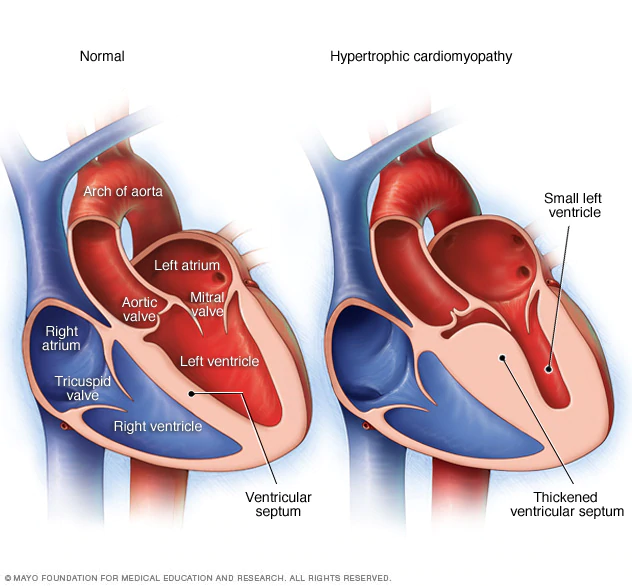 Thickening of heart walls
Some severe Mendelian forms
Can also be complex
Hundreds of known mutations
Can lead to sudden cardiac death
https://www.mayoclinic.org/diseases-conditions/hypertrophic-cardiomyopathy/symptoms-causes/syc-20350198
Paper #1 – Overview of DTC
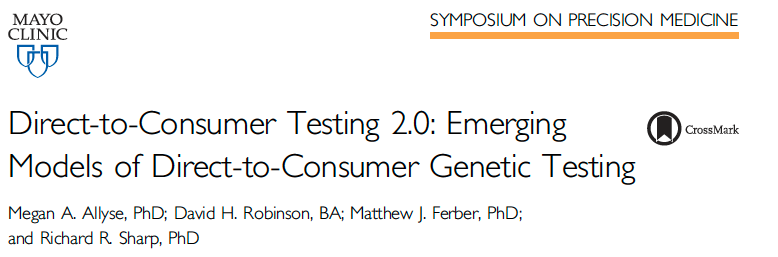 [Speaker Notes: So as we’ve seen DTC can have mixed success, ranging from good to neutral to bad
Chose this paper bc it gives a good historical overview of how DTC has evolved and the interplay with regulators like FDA]
How did DTC get started
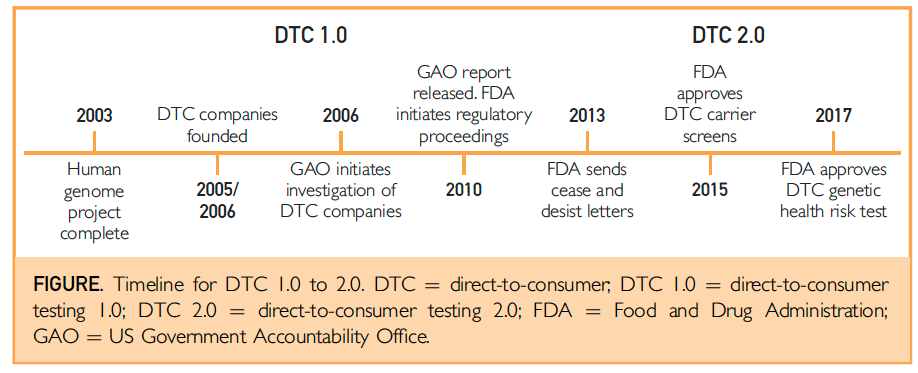 Reaction to public release of the HGP
Genotyping technology finally cheap enough to apply at scale
A belief that individuals have a right to access their own genetic information
A reaction to traditional health care models of genetic testing
Slow, tightly regulated, hesitant to adopt new technologies
[Speaker Notes: Worth thinking about how all this got started
We have all these fancy bioinformatics methods and databases
Genetics clinics slow to adapt]
An early 23andMe results page
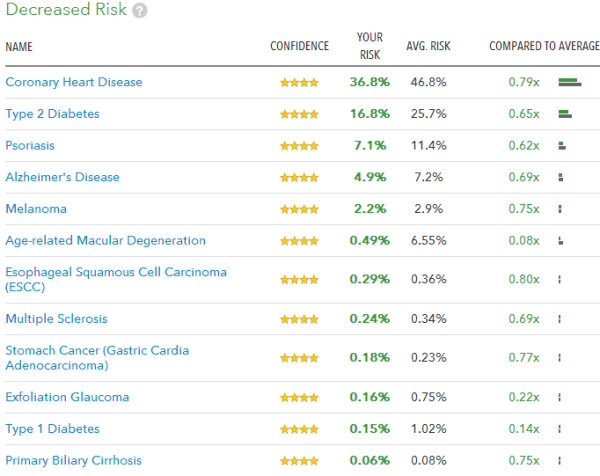 Why might this be problematic??
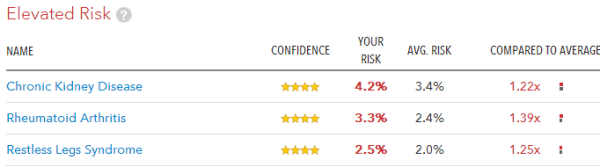 https://criticalmas.org/2013/04/23andme-results/
[Speaker Notes: Early on a lot of 23andme reports were focused on health risks]
Early DTC pushback
Marketed as allowing users to unlock health info from their genome
Most of these scores were based off of early GWAS, Recall, effect sizes of any particular GWAS variant low! And possibly unreliable if based on low sample sizes
Relying on everyday users to interpret increased/decreased risk and assess the confidence of these results
Interpretation likely depends on ancestry
Might misleadingly result in users to take action. E.g.
Get a mastectomy based on a low-risk variant
Or *stop* eating healthy if they see they’re at decreased risk for heart disease
Or skip routine screenings (e.g. mammograms, colonoscopy) if they see they’re at decreased risk
Ambiguous regulation for DTC
Clinical Laboratory Improvement Act (CLIA) 
regulates procedural aspects of labs handling medical samples
If a lab is returning medical results to patients, it must be “CLIA” certified
US Food & Drug Administration (FDA)
Ensures safety and efficacy of medical tests and interventions (and other things, like food safety)
Historically hands off in regulating lab-developed tests e.g. for carrier screening
Paved the way for DTC to operate without FDA oversight (initially). Plus, it was thought of as a commercial transaction, rather than a medical test
JC4 student questions
The FDA requires CLIA certification and laboratory CLS licenses but no certifications for bioinformaticians who develop all the analysis/annotation pipelines. Do you think that will change?

CLIA does not specifically regulate bioinformatics pipelines
Other bodies (e.g. CAP) can provide accreditation of tests. See https://www.cap.org/member-resources/precision-medicine/next-generation-sequencing-ngs-worksheets
GAO Report (2006)
Government Accountability Office (GAO) sent the same DNA sample to 4 companies. Also posed as customers and called up DTC companies to ask about policies
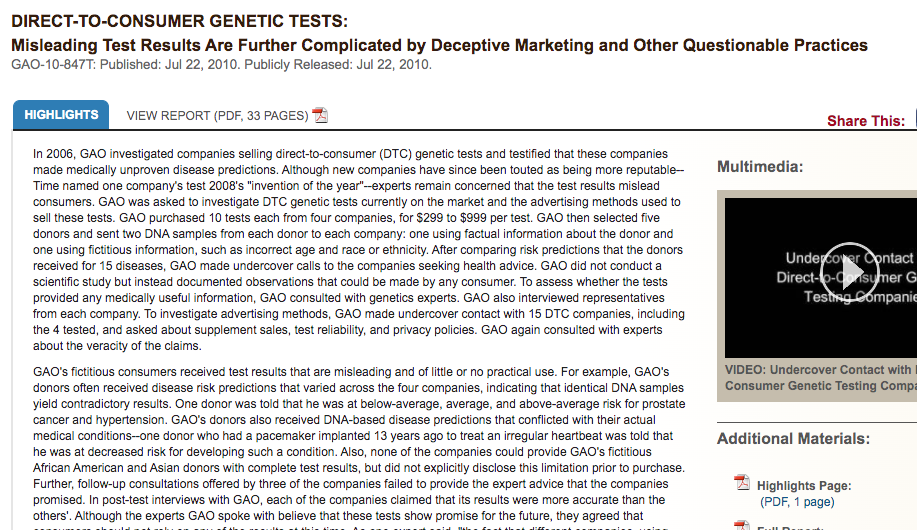 Tests are “misleading and of little or no practical use”
Found “10 egregious examples of deceptive marketing”
2013: Cease and desist
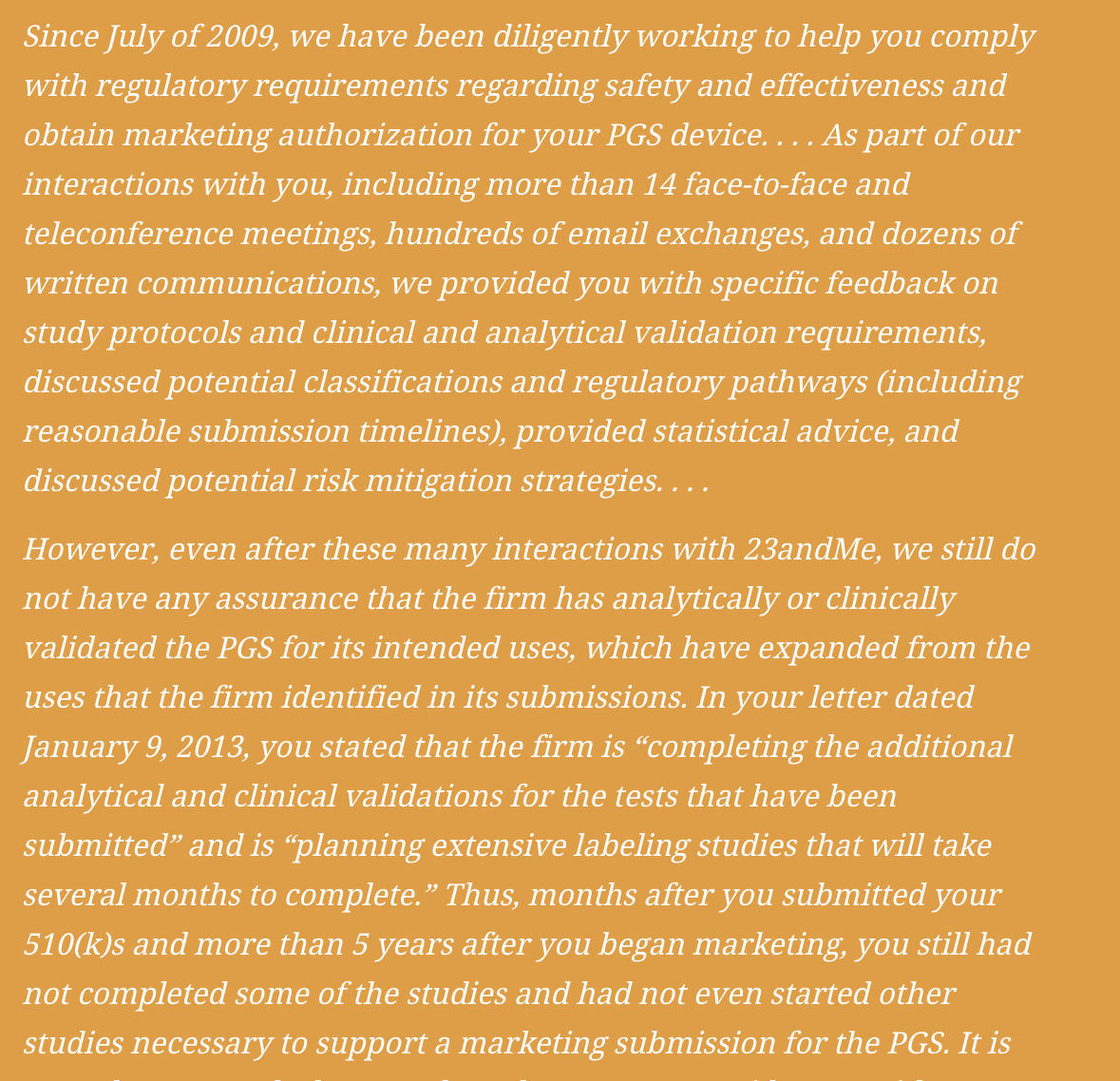 http://www.fda.gov/ICECI/EnforcementActions/WarningLetters/2013/ucm376296.htm
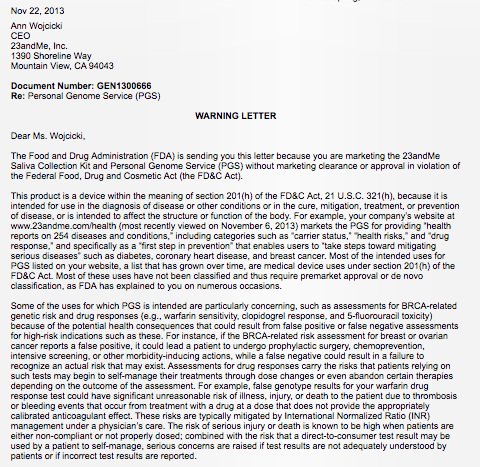 “This product is a device within the meaning of section 201(h)… because it is intended for use in the diagnosis of disease”
Details marketing claims from 23andMe that support this definition

A twitter explosion soon followed
Was the FDA over-reacting?
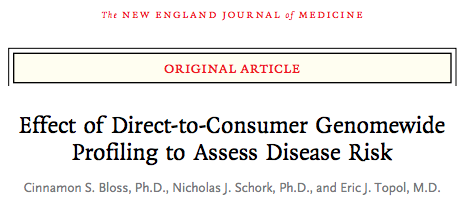 This and subsequent studies suggest most people are not adversely affected by these test results
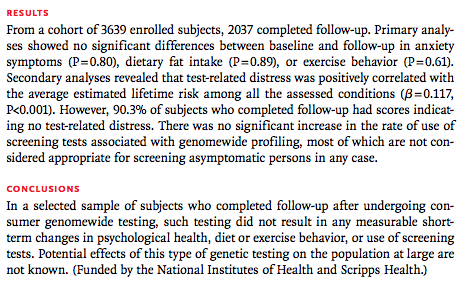 (2011)
23andMe in the post-FDA letter era
Shortly after, health reports removed for new customers (I was still able to view mine for a long time afterward, since I was a pre-FDA-letter customer!)

In the mean time, new customers were mostly getting ancestry information.
New DTC era
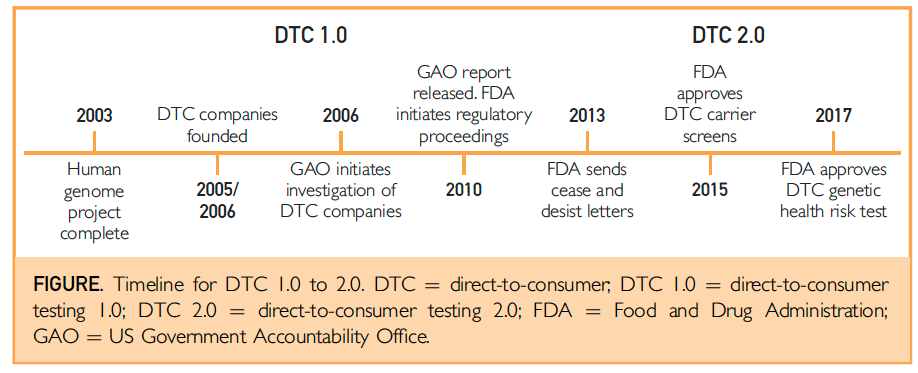 2015: Carrier status tests approved
23andme receives FDA device approval for carrier screening for Bloom Syndrome (First FDA-approved DTC test)
Required extensive validation, but also research on user comprehension
New requirement: must do a better job explaining to customers what the results mean
You’ll have to take a quick genetics lesson before viewing your carrier status results!
FDA determined carrier status tests as lower risk, allowing other carrier tests to be developed
JC4 student questions
The FDA seems to care a lot about validation in regards to these tests. Since having a broad testing group to mitigate ethnic/racial biases is crucial to mitigate validation, does the FDA outright make any requirements for including a diversity of samples? Is that what they mean in table 2 "Panel content regulated by risk level" DCT paper.

Most studies were relying on large data sets generated from specific populations. How do health-care providers take the potential influence of ethnic and racial differences across human populations into consideration when providing health advice to customers with a quite different genetic ancestry? How do they access analytical validity, clinical validity, and clinical utility?
Bloom Syndrome Review:
https://www.accessdata.fda.gov/cdrh_docs/reviews/den140044.pdf
Most relevant for individuals of Ashkenazi Jewish descent
Detailed testing to determine validity of test results

Many other tests will say something like “This test is most relevant for people of XX descent”

This issue will be even more relevant for PRS. 23andme now has a T2D test. Not yet FDA approved.
2017: Genetic health risk tests approved
23andMe’s “Personal Genome Service” approved
Tests for 10 diseases or conditions (Alzheimer, Parkinson, hereditary thrombophilia, and others)
Much reduced list compared to what was reported in the pre-FDA approval days
Much stronger emphasis on consumer education
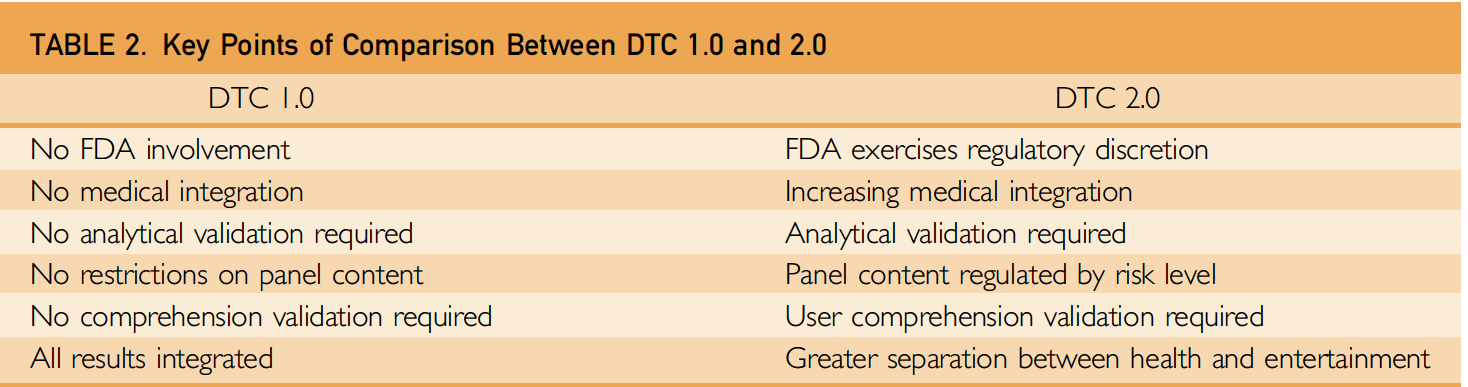 JC4 student questions
Have there been any situations where higher risk for heritable diseases where no intervention can be taken have been reported to a patient/ customer?
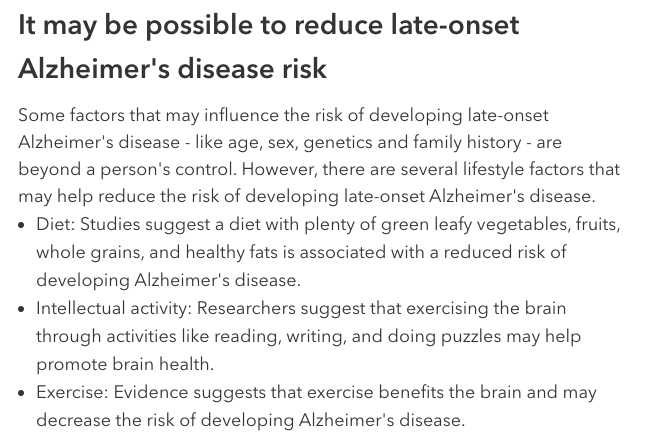 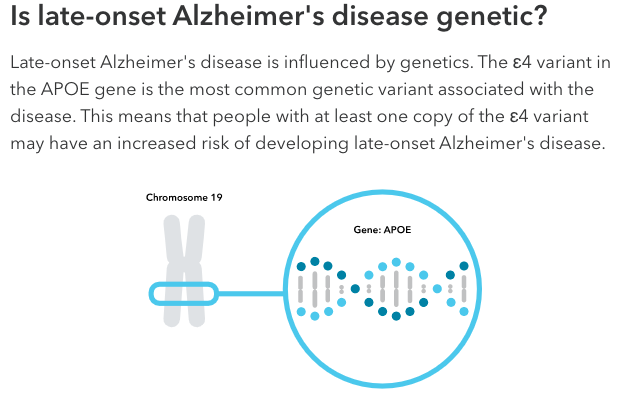 What about free 3rd party sites that will analyze the raw data? (like GEDmatch, DNA.land) Should those be allowed? Should they be FDA regulated?
https://www.23andme.com/topics/health-predispositions/late-onset-alzheimers/
JC4 student questions
The regulations and restrictions by FDA seem to be mostly because of concerns related to access to medical information by the “patients” and how it affects their mental and physical health after getting this information. Is the FDA also responsible for taking into consideration other ethical and privacy concerns (like data ownership and transfer)? Who regulates these?

The direct to consumer paper doesn't really discuss the management of patient data by direct to consumer sequencing companies. How could organizations like the FDA or FTC regulate management of this private information? Or are consumers supposed to recognize that by giving their samples to these companies that they are effectively giving away their genetic privacy?
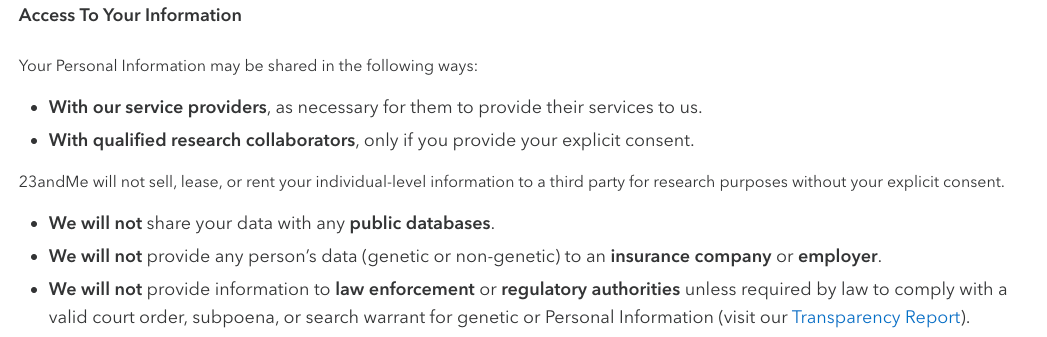 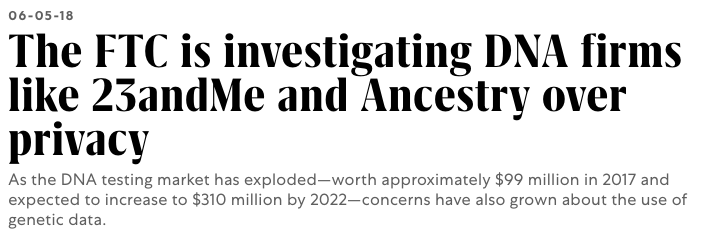 JC4 student questions
I think getting access to sequencing information of children also raises important ethical concerns. The sequence doesn’t change when the child grows up to be an adult but they also cannot take their private information back. 

Assuming a child is adopted, and the parents adopting the child want to have the child’s genome sequenced. Legally, since they are the guardians they could allow it, however, could one say it is ethical to do so, specially if incidental variants are found, because the genome will be very unlikely to be derived/shared from the same ancestral family and therefore, it would be like allowing the sequencing of “someone else” unrelated?
The genotype->phenotype landscape is complex
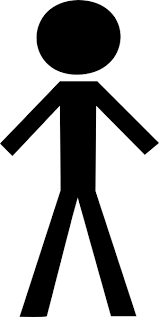 AACGGCTACTACTGGTACAGCACTACGGTGCATAGGCTTATATAA
AACGCCTACTATTGGTACAGCACTACGATGCATAAGCTTATCTAA
Part 1: What happens when people misinterpret their genetics results (DTC paper)
Part 2: When *should* we be reporting actionable findings?
Part 3: Legal and other considerations
[Speaker Notes: Before: things that maybe shouldn’t have gotten reported and get over interpreted
Flip side: things we find in the genome that really should be reported since they would lead to  meaningful action
Many of us will encounter genomes of real patients during the course of our research
What should you do when you find something unexpected?
Second paper focuses on what sorts of findings maybe should be reported]
Genomic Medicine vs. Research
For many rare genetic conditions, a “clinical” test may either not exist or take a long time to develop
Those patients and their families are often motivated to participate in research, e.g. NGS studies, to understand their disorder
In a research context, how should we handle what information gets reported back to those participants? Might depend on:
If a finding is directly related to their condition
If a finding is unrelated but was identified by accident
Consent forms will need to handle these possibilities
Terminology
Incidental findings: a finding concerning a research participant that has potential health importance and is discovered while performing research but is beyond the aims of the study. E.g.
An unexpected mass visualized during an MRI of the brain
Identification of non-paternity event in the family being studied
Identification of sex chromosome copy number changes (e.g. I know someone that found an XXY sample)
Actionable findings: a finding that would meaningfully inform medical treatment
Case study #1 – Lynch Syndrome
Gene Green, age 7, was diagnosed with Miller Syndrome (also known as postaxial acrofacial dysostosis), because of his craniofacial features and abnormal limb development. Miller Syndrome usually presents with a recessive mode of inheritance. Gene’s parents are very interested in participating in genetic research to help determine which gene might cause Miller Syndrome. The research protocol includes whole exome sequencing of multiple family members, and Mr. and Mrs. Green sign the consent forms on behalf of themselves as well as on behalf of Gene and his older sister Jeannie (age 10). Samples are provided by all 4 family members. 

The research team sequences the whole exomes of all four family members to identify sequence changes that may be causing Miller Syndrome in a recessive manner. In the course of analyzing and characterizing the DNA sequence variants, it is noted that both Mr. Green and his daughter carry a well-characterized deleterious mutation in the MSH6 gene. MSH6 mutations result in Lynch Syndrome, which is characterized by greatly increased risks of colon cancer and other cancer types. It is recommended that Lynch Syndrome patients receive regular and early cancer screenings.

Should you report this finding?
Acknowledgement: modified from a slide from Dr. Cinnamon Bloss
Case study #2 – Huntington’s
You are working on a project looking at undiagnosed pediatrics conditions. You are analyzing NGS from the family of a child affected by severe seizures. You expect the disorder could be caused by a repeat expansion. You look for evidence of expanded repeats in the patient compared to the parents.

While looking for a potential causal variant, you identify that both the child and her father have expanded repeats of 50 copies of CAG at the Huntington’s Disease locus. This is unlikely to be responsible for the seizures, but likely indicates the child and father will eventually be affected by Huntington’s Disease, for which there is no treatment.

Should you report this finding?
ACMG “actionable” gene list
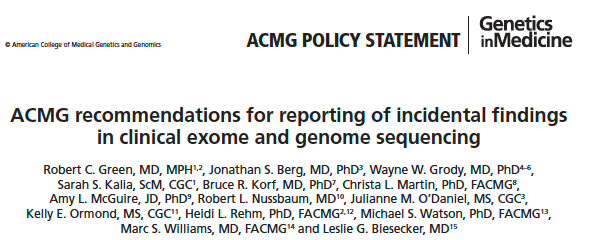 Currently 59 genes on ACMG’s “actionable” list
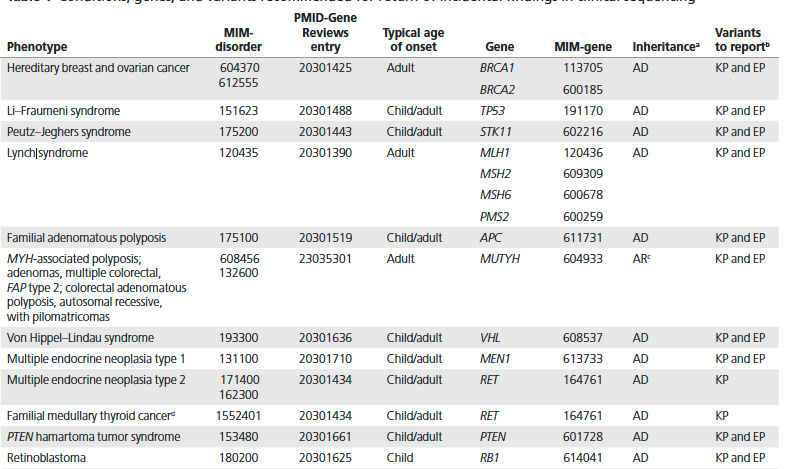 Many of these are autosomal dominant disorders characterized by increased cancer risk
Recommend increased screening for those patients
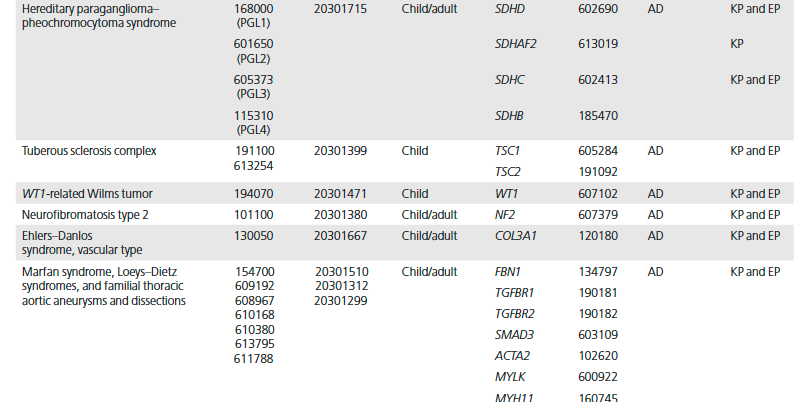 Also includes connective tissue disorders (Marfan, Ehlers-Danlos) with high incidence of aortic dissection and other cardiac issues.
Recommend increased screening, e.g. echocardiogram
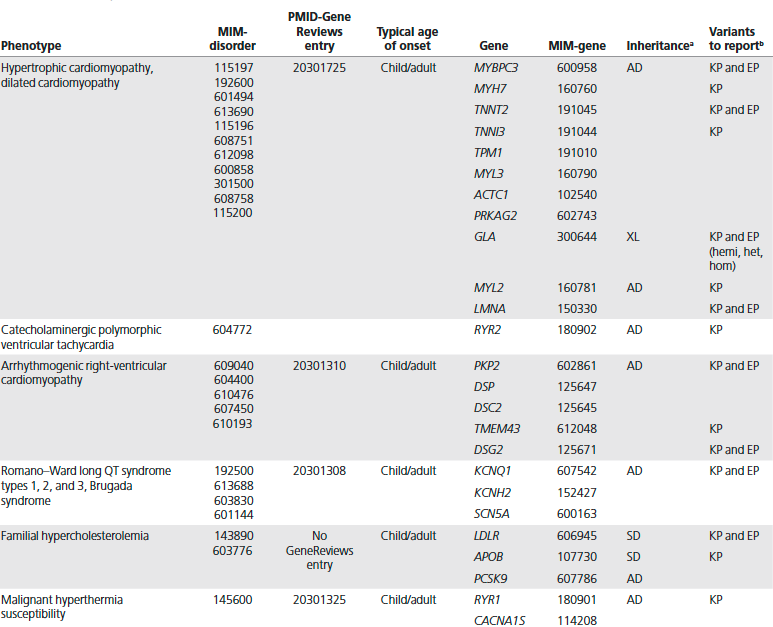 Also includes Mendelian forms of heart disease/hypercholesterolemia
Indicate increased screening or other measures
e.g. in HCM can result in sudden death. Activities like running/cycling may be discouraged
JC4 student questions
They mention that they somewhat violate the patients "right not to know" when warning patients about a condition in order to "prevent harm by warning patients and their families about certain incidental findings." How stringent is the "right not to know"? Is this something that could be held up in a court of law, or is it purely a moral right? Isn't this somewhat of a double standard since they ask the laboratories to only report variants within the genes that they delineated?
”Autonomy is preserved since patients have the right to decline clinical sequencing if they judge the risks of possible discovery of incidental findings to outweigh the benefits of testing.” Green et al.
JC4 student questions
Does the clinician have a responsibility to disclose information about autosomal recessive disorders, where the patient is only a carrier but their current or future children may be at risk?
JC4 student questions
The ACMG says that they will update their list of variants that should be tested for in clinical sequencing at least yearly. Does this also mean that already sequenced samples should be reanalyzed when new variants are added to the list? Or that clinicians should be responsible to inform their patient if a mutation they have is tied to a variant years after the original sequencing was performed

The second paper was published in 2013, have there been any notable examples of an "incidental" find leading to positive medical decision in the last 8 years since then?

Was the list in Table 1 “[refined] and [updated] at least annually”? This system seems unsustainable as the “unreliable” informatics tools, paired with increasing genetic sequencing studies, identify more variants, especially if they have to retroactively tell patients that their gene mutation/variant is now on the list, so now they need to inform their families. 

If a serious mutation present in clinical sequencing is accidentally missed and the knowledge of such mutation could have improved a patient’s well-being, should a clinician be responsible for missing the information?
ACMG updates
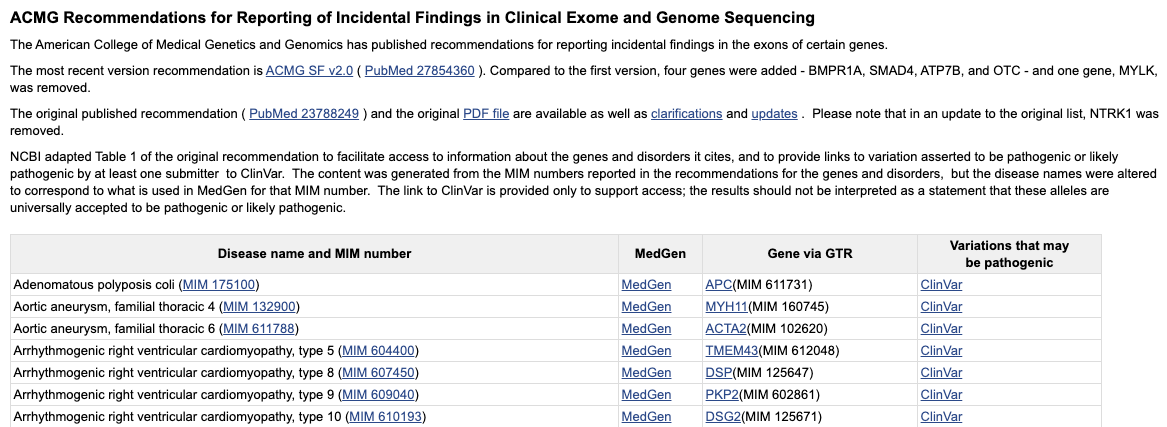 https://www.ncbi.nlm.nih.gov/clinvar/docs/acmg/
Are these really all “actionable”?
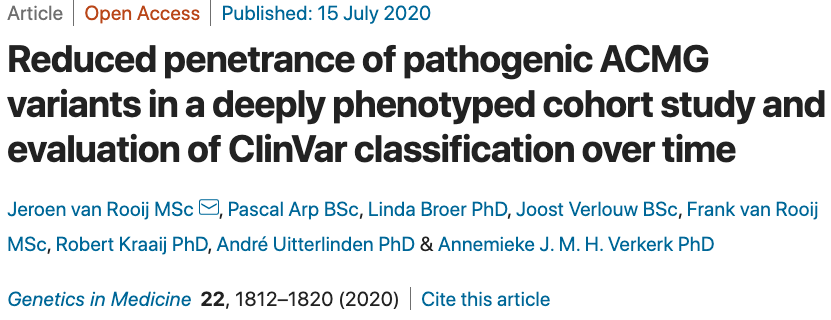 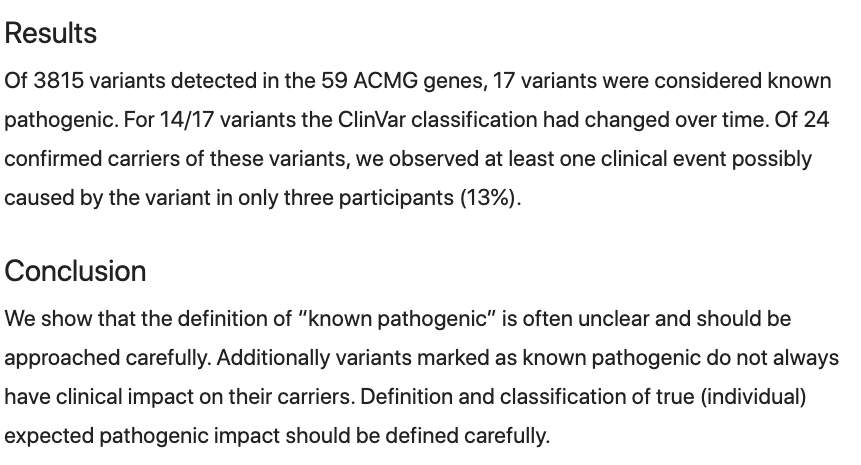 JC4 student questions
What will the next DTC 3.0 evolve into? Will there be more data privacy protections for medical health-related data? Will government regulations and data privacy legislation keep up with advancing technologies and the rapid growth in the tech/medical sectors?

What do you anticipate will be the future process for detecting disorders caused by structural variants, repeat expansions, or copy-number variation? Are there current sequencing technologies capable of identifying such disorders and if so, how do they work?

With respect to the PRS paper from prior weeks and using it as an example, what would be the course needed to take that score and use it in a clinical setting?
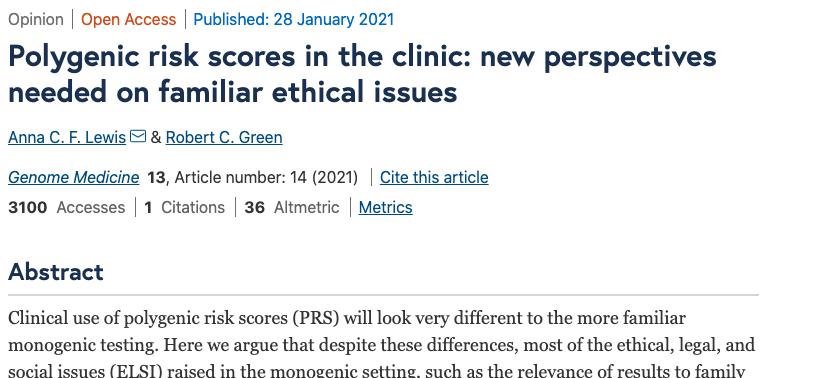 What are we obligated to report?
Should research teams be obligated to inform patients of incidental findings?
Should we specifically go looking for mutations on the ACMG list?
What about data from older studies where this possibility was not addressed in consent forms? Should we go back and screen those genomes?
Is it ethical to suggest to patients that they will be notified of sequence changes that may impact their health or reproductive decision-making if there is not actually manpower or capacity to do so?
If the results should be disclosed, who should be the one to inform the families? The research team? A healthcare provider?
Break
The genotype->phenotype landscape is complex
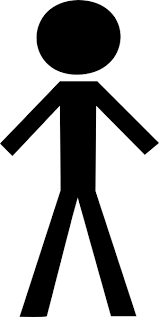 AACGGCTACTACTGGTACAGCACTACGGTGCATAGGCTTATATAA
AACGCCTACTATTGGTACAGCACTACGATGCATAAGCTTATCTAA
Part 1: What happens when people misinterpret their genetics results (DTC paper)
Part 2: When *should* we be reporting actionable findings?
Part 3: Legal and other considerations
If someone had your genome, what could they do?
Presently, for the vast majority of people, probably not a whole lot! (Your SSN or credit card number are much more useful…) (although, our ability to interpret genomes is constantly improving!)
But many of us feel our genomes are inherently private, and if it gets into the wrong hands it can be harmful. For instance what could:
Insurance companies
Criminals
Employers
Do if they had access to your genome?
Genetic information Nondiscrimination Act
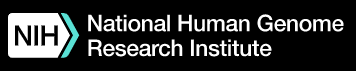 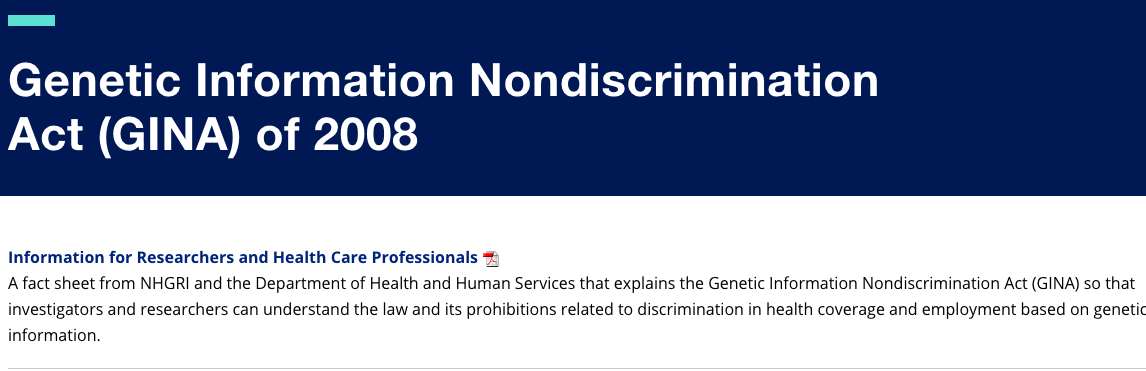 Prohibits discrimination in health insurance and employment based on genetic information
Genetic information Nondiscrimination Act
Pertains to:
Genetic tests on an individual
Genetic tests on family members or a fetus
Family history of a disease
Requests for genetic services
Doesn’t cover:
If you already manifest the disease
Life insurance, disability insurance, long-term care insurance
Companies with <15 employees
(Things could always change though…)
JC4 student questions
How do insurance companies regard patients/families who are notified of “incidental findings”? Could they consider that to be sufficient evidence of a “pre-existing condition” and thus leave families with the medical bills if a disorder was diagnosed in a future family member?
Genetic information Nondiscrimination Act
Life insurance, disability insurance, long-term care insurance can still take genetic test results into account

Example: you have a high-penetrance BRCA1 mutation. You may still be able to get disability insurance, but it would not cover disability issues related to breast/ovarian cancer

In practice this is uncommon (for now). Also, many states prohibit taking adverse action based on genetic testing information alone
JC4 student questions
There seems to be a poor understanding of genetic data and its potential uses among politicians which affects policy. Are there any initiatives to educate policy makers on how data is de-identified, donors are protected, and the limitations of the way the data could be used to harm someone if a data leak were to occur? How you do think the knowledge gap could be filled?
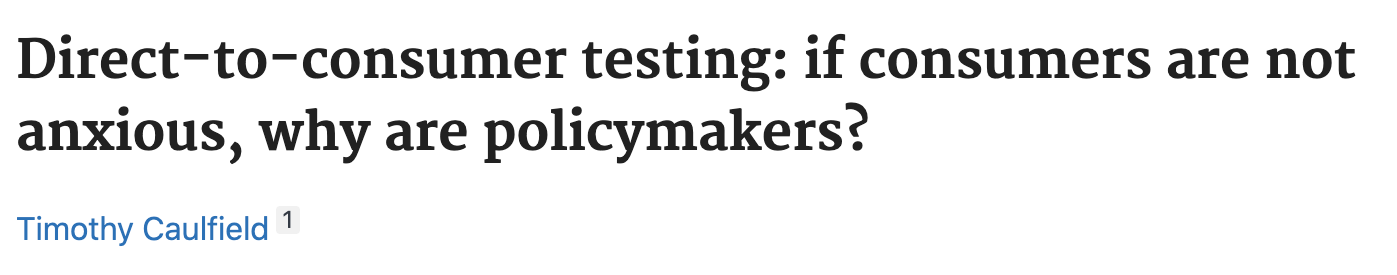 JC4 student questions
Is the U.S. one of the more or less regulated countries in the world when it comes or DTC?
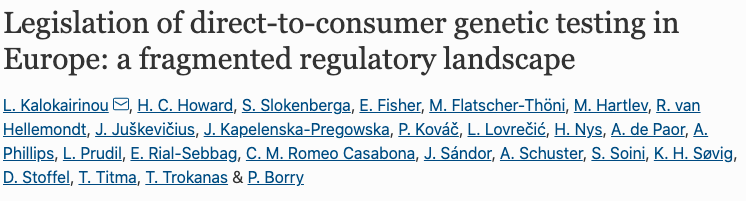 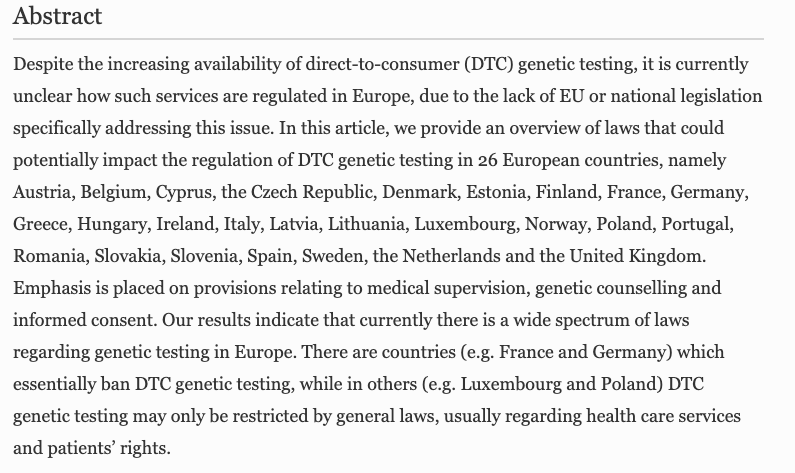 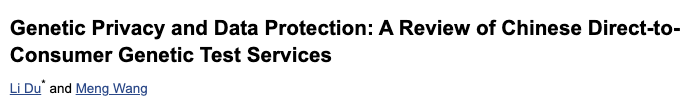 Project logistics
Key dates
Presentations in class starting next week! 

Reports due end of week 10.

For each of these, turn in one per group on Canvas.
Spoiler alert: your project report will probably look different than your proposal, and that’s ok!
Report on what you learned in the process
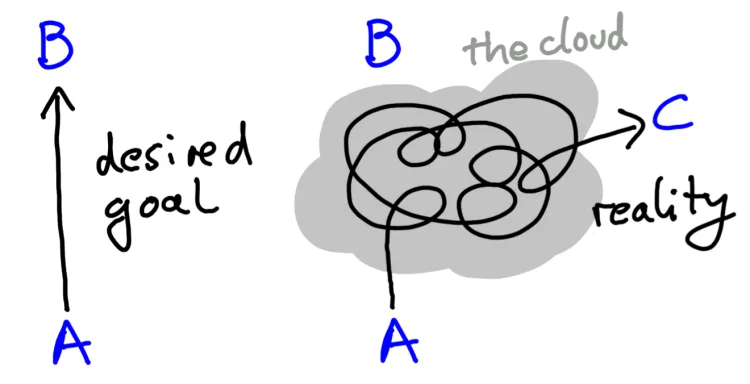 https://www.imm.ox.ac.uk/about/blog/lessons-from-looking-at-clouds-uri-alon-and-emotions-in-science
See also by Uri Alon…
When you need a break, watch these videos!

“Sunday at the lab” https://www.youtube.com/watch?v=yhncg6GXYq8
“I’ve been scooped again” http://www.youtube.com/watch?v=6Pf8a1a6Ak0

https://www.weizmann.ac.il/mcb/UriAlon/materials-nurturing-scientists
Presentation logistics
Each group has 5 minutes
4 minutes presentation (time it beforehand!)
1 minute Q&A (Zoom chat or from instructors)
Your presentation should cover:
Brief intro to your project
Summarize your methods and results
Highlight one or more challenges you faced and how you dealt with it
Presentation logistics
Check Google sheet (will send soon) for your group’s time
Send your slides the night before
Google slides link or PPT please
To avoid screen-sharing disasters, we’ll be setting up slides beforehand and sharing from my computer
We’ll stick to the posted schedule, so there might be awkward silence
See you at presentations next week!